Data flow for a simple plotting example with Web Tools
Server written in Perl
Client in any Web Browser
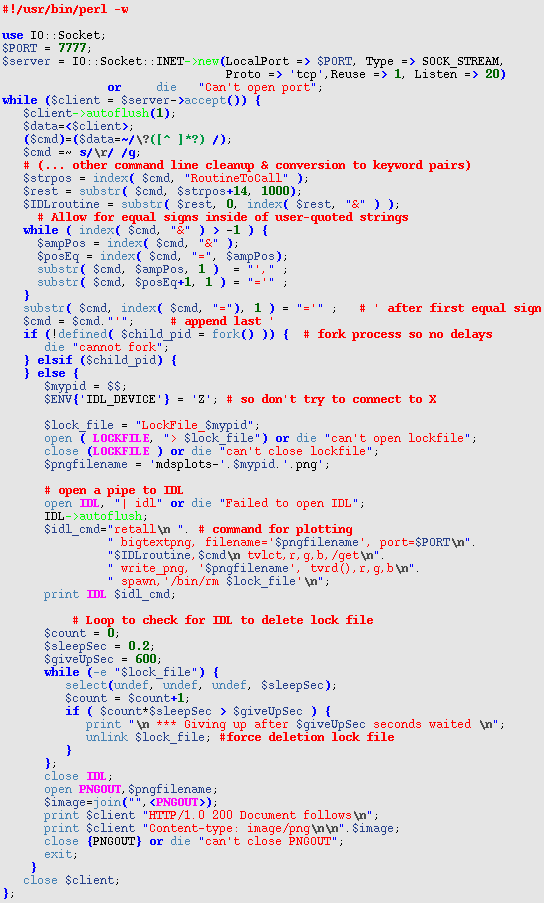 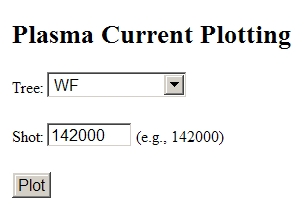 IDL Code
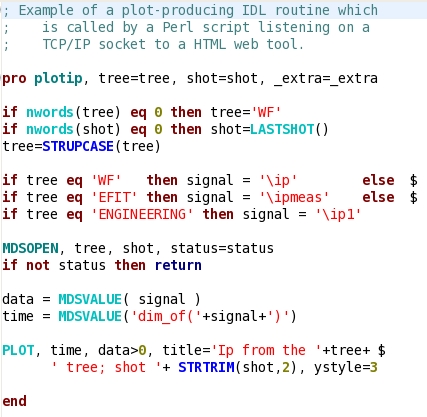 HTML Code
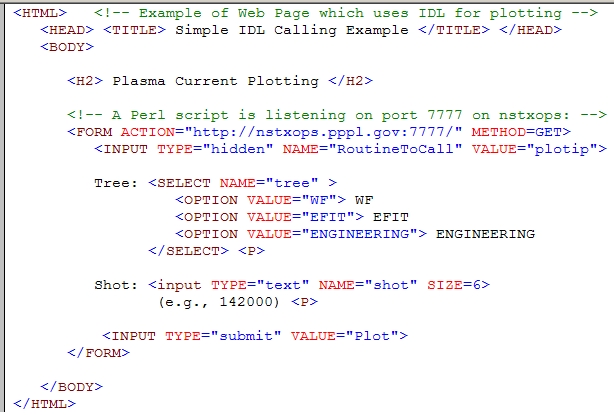 PNG file
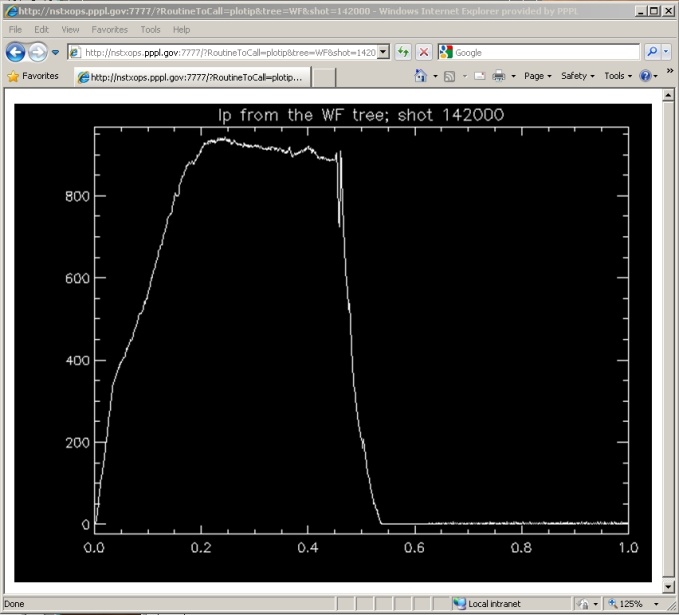 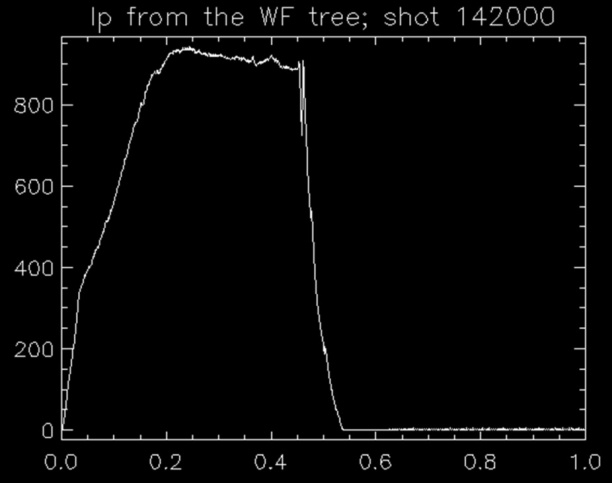